유치부  하반기 계획
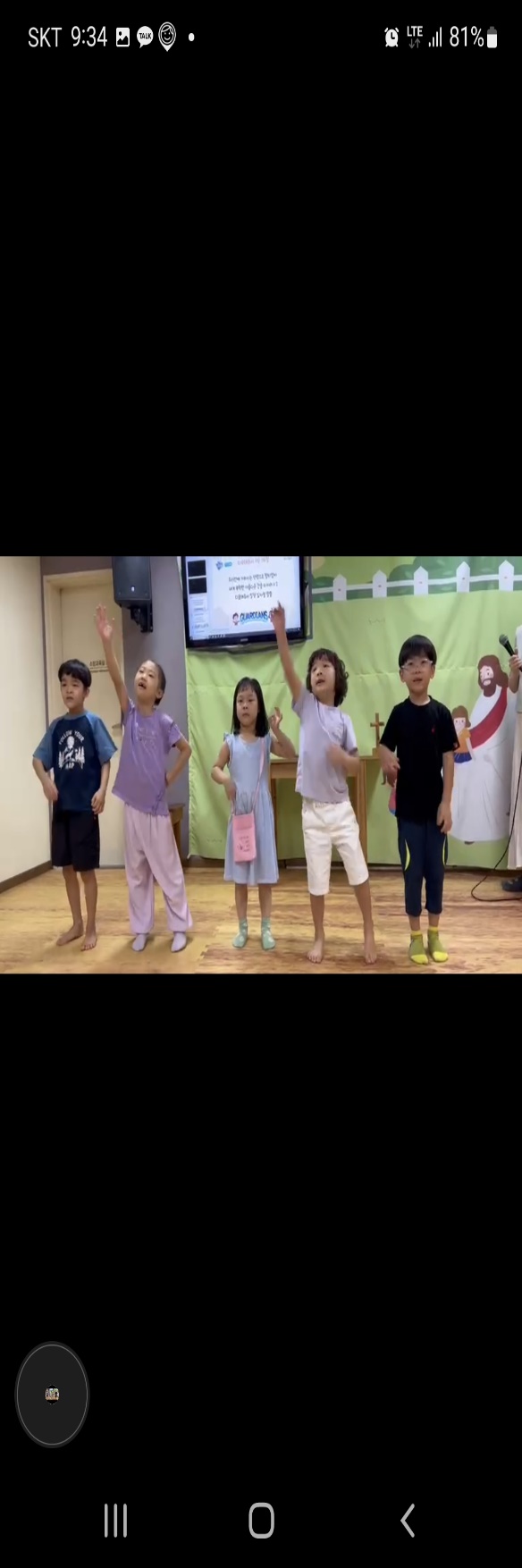 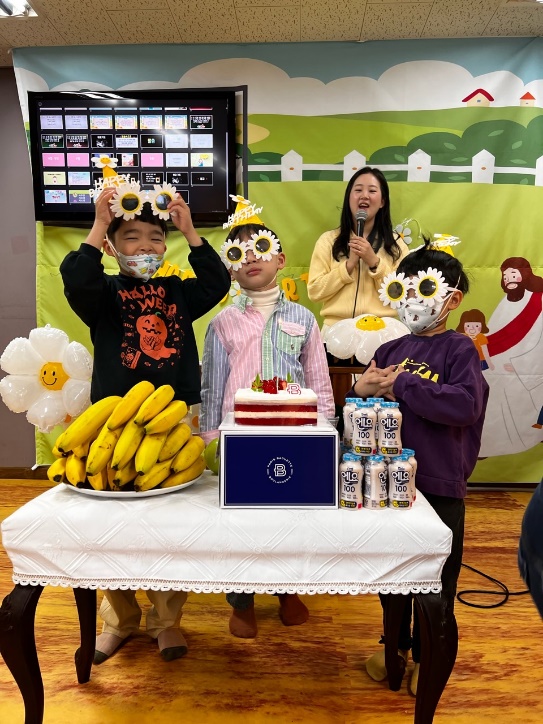 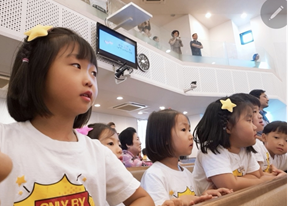 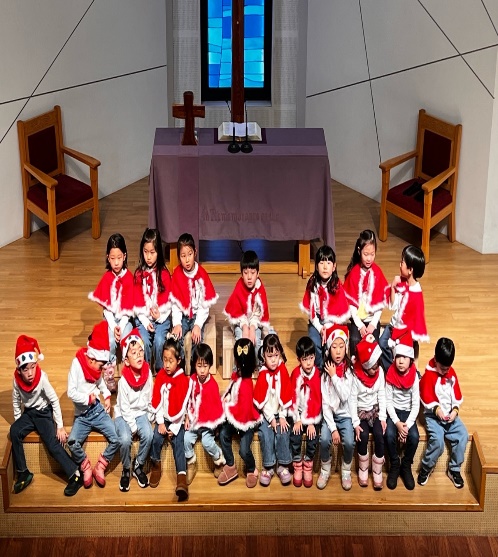 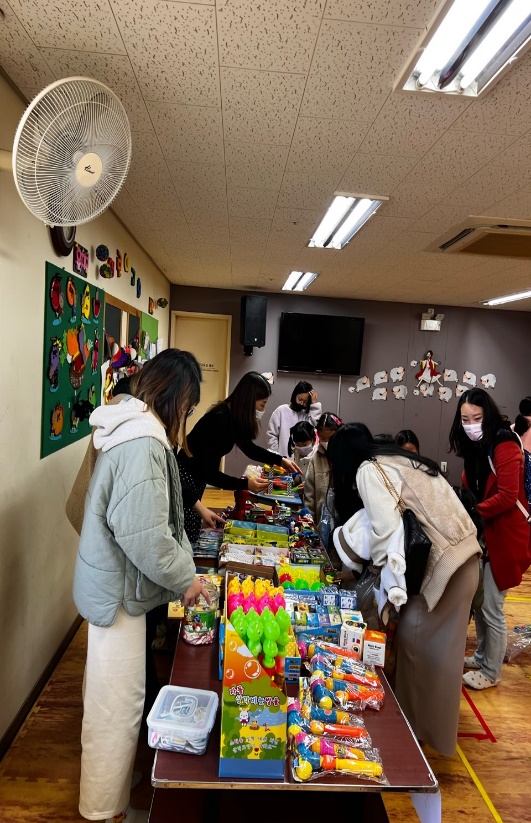 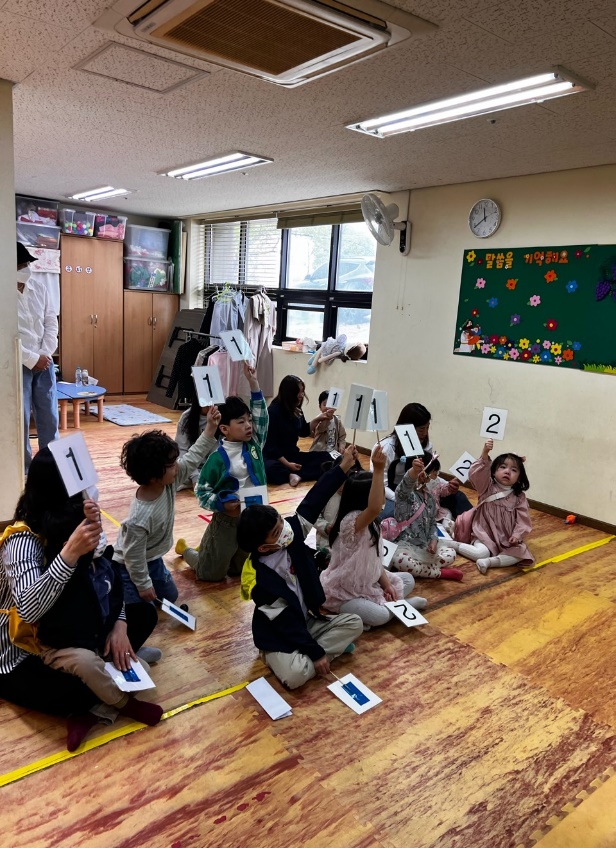